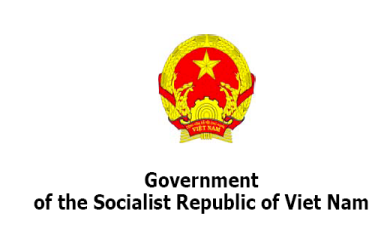 Participatory Governance Assessment (PGA) for REDD+
Presented to the Sub-technical Working Group on Governance
21 November 2011
tore.langhelle@undp.org
Outline
What is a PGA, and what value does it add?
How can a PGA be applied to REDD+ in Viet Nam?
Feedback from members to guide definition of scope and objectives
Goal of today’s discussion
To make members of the STWG on Governance familiar with the PGA concept 

Provide guidance on the scope and objectives of the PGA to be applied
What is a PGA?
Participatory Governance Assessments
Assesses the state of governance in a country and develops indicators to measure progress 
An inclusive and participatory multi-stakeholder approach 

Progress so far
Draft Concept Note now available for commenting
[Speaker Notes: Give context of the Governance assessment to understand the framework, approach and what we have done so far]
Building on what we know
Global Democratic Governance Assessment Programme (GAP) – pilots in Bhutan, China, Indonesia, Mongolia and Viet Nam 
Three key principles: 
Nationally owned
Inclusive and consultative process 
Capacity building
Enhances domestic, not external accountability, both vertical and horizontal
[Speaker Notes: When conducted successfully, a nationally owned governance
assessment serves to strengthen democratic governance at the
country level.
A democratic governance assessment provides a critical
accountability mechanism for government and for citizens to
engage on governance issues and voice their opinions. Data
produced by the assessment refl ect and address citizens’ concerns.
Democratic governance assessments may also offer a superior
evidence base for national decision making. Benchmarking
progress provides a record of reference for planning, monitoring
and evaluation.

We have used and applied this approach, at the demand of countries in the context of governance: China (assessment framework); Indonesia (democracy index at provincial levels); Mongolia (setting the base line for MDG 9 on HR, democracy and GG); Viet Nam, on public admin performance; and Bhutan on GNH
It is a tool for domestic accountability, not external accountability – vertical and horizontal accountability]
What is a typical  process?
[Speaker Notes: Once key stakeholders across sectors have been identified, clearly articulate the purpose of the assessment – what is it trying to answer
Set up = research team and advisory team (which has more actors from different areas to represent the interest)
Agreed on framework of key components that will be assessed (experiences have shown from 4-9 areas identified, with elements within each – examples!)
Scope of the assessment (desk review, etc.), geographical scope (national, sub-national)
Agree on data identification – qualiative, quantitative, who will collect, FCD or one on one 
Analyse the data
Present and disseminate the findings from the analysis 

Remember that this is a start of the process – once the data is collected and analysed, it helps establish a baseline of where things are working and where they are not 
It is a long process and requires dedicated resources – 
It needs to be undertaken regularly 
Findings should be used to improve policies and processes
By making the data publicly available, (IDI) people can monitor and have more information to hold their governments accountable]
What is the value added of a PGA?
Nationally owned and led 
Baseline and indicators on issues that are of importance to all stakeholders, as identified by those concerned 
Enables monitoring over time to measure progress, identify gaps, and improve policy making 
Availability of information enhances transparency and accountability
[Speaker Notes: It is fully nationally owned and led 
Emphasises an inclusive participatory process 
In doing so, it identifies things to be measured that are of importance and relevance to affected stakeholders  (for instance, the rights of IPs)
By having a baseline, it enables monitoring, thereby enabling to see whether there has been progress or not, and by making the information pubicly available it can enhance transparency and accountability among rights bearers and duty holders.]
Why is a PGA relevant in REDD+
Safeguards as addressed by the Cancun text
Enhance confidence in the REDD+ mechanism by making all relevant  information available to all concerned stakeholders 
Experiences (all pilots) so far include:
Indonesia
Nigeria
Ecuador
[Speaker Notes: By making information available, stakeholders have access to reliable, relevant and timely data which will help increase transparency
In the REDD+ it is particularly important due to the high volume of aid coming into the countries, but also in how the benefits are being distributed. While the principle of national accoubntability is paramount, in doing this, countries will also respond to the Social and Environmental Principles and Criteria developed by the REDD programme, and ulitmately, get the money. 
The information enables to illustrate with evidence how governance and social safeguards are promoted 
We have had two pilots so far – Indonesia and Nigeria, both of which have started the process. 
It is applying the GAP in a specific sector 

socio-economic drivers of deforestation and forest degradation are addressed and current forest resource users have sufficient confidence in the REDD+ mechanism to change the way they use forest resources. In other words, if the allocation of carbon rights is opaque and uncertain, if the distribution of benefits is unpredictable, untimely or captured by a few, if lack of enforcement allows free riders to exploit the system, or if perceived or experienced corruption is high, stakeholders will not take the risk of foregoing the income they derive from their current uses of forest resources – and REDD+ will not work. Both potential donors and beneficiaries need to have sufficient confidence in the REDD+ mechanism to make it function.]
Increasing uptake
Data Users
Policy Makers 
Parliament 
Political Parties 
Civil society
Data Producers
Statisticians
Officials
Researchers
Need to improve dialogue
Getting appropriate Buy-in
Incentives to use evidence
Reliable
and trustworthy
evidence
Improving “usability”
of evidence
Effective dissemination
Wide Access
What is a typical  process?
[Speaker Notes: Once key stakeholders across sectors have been identified, clearly articulate the purpose of the assessment – what is it trying to answer
Set up = research team and advisory team (which has more actors from different areas to represent the interest)
Agreed on framework of key components that will be assessed (experiences have shown from 4-9 areas identified, with elements within each – examples!)
Scope of the assessment (desk review, etc.), geographical scope (national, sub-national)
Agree on data identification – qualiative, quantitative, who will collect, FCD or one on one 
Analyse the data
Present and disseminate the findings from the analysis 

Remember that this is a start of the process – once the data is collected and analysed, it helps establish a baseline of where things are working and where they are not 
It is a long process and requires dedicated resources – 
It needs to be undertaken regularly 
Findings should be used to improve policies and processes
By making the data publicly available, (IDI) people can monitor and have more information to hold their governments accountable]
How can a PGA be applied to REDD+ in Viet Nam?
Two-staged approach
Phase 1: January – August 2012
Preparatory phase focusing on establishing multi-stakeholder groups, defining scope and undertake mapping exercises
Phase 2: September 2012 – onwards
Data collection, assessments, use of data to form policy recommendations and capacity development.

Link to FGM
[Speaker Notes: By making information available, stakeholders have access to reliable, relevant and timely data which will help increase transparency
In the REDD+ it is particularly important due to the high volume of aid coming into the countries, but also in how the benefits are being distributed. While the principle of national accoubntability is paramount, in doing this, countries will also respond to the Social and Environmental Principles and Criteria developed by the REDD programme, and ulitmately, get the money. 
The information enables to illustrate with evidence how governance and social safeguards are promoted 
We have had two pilots so far – Indonesia and Nigeria, both of which have started the process. 
It is applying the GAP in a specific sector 

socio-economic drivers of deforestation and forest degradation are addressed and current forest resource users have sufficient confidence in the REDD+ mechanism to change the way they use forest resources. In other words, if the allocation of carbon rights is opaque and uncertain, if the distribution of benefits is unpredictable, untimely or captured by a few, if lack of enforcement allows free riders to exploit the system, or if perceived or experienced corruption is high, stakeholders will not take the risk of foregoing the income they derive from their current uses of forest resources – and REDD+ will not work. Both potential donors and beneficiaries need to have sufficient confidence in the REDD+ mechanism to make it function.]
Geographical scope
PGA needs to be housed close to the stakeholders living in and of the forest
Focus on one pilot province at first, than eventually scale up

Suggesting Lam Dong as the PGA pilot province
[Speaker Notes: By making information available, stakeholders have access to reliable, relevant and timely data which will help increase transparency
In the REDD+ it is particularly important due to the high volume of aid coming into the countries, but also in how the benefits are being distributed. While the principle of national accoubntability is paramount, in doing this, countries will also respond to the Social and Environmental Principles and Criteria developed by the REDD programme, and ulitmately, get the money. 
The information enables to illustrate with evidence how governance and social safeguards are promoted 
We have had two pilots so far – Indonesia and Nigeria, both of which have started the process. 
It is applying the GAP in a specific sector 

socio-economic drivers of deforestation and forest degradation are addressed and current forest resource users have sufficient confidence in the REDD+ mechanism to change the way they use forest resources. In other words, if the allocation of carbon rights is opaque and uncertain, if the distribution of benefits is unpredictable, untimely or captured by a few, if lack of enforcement allows free riders to exploit the system, or if perceived or experienced corruption is high, stakeholders will not take the risk of foregoing the income they derive from their current uses of forest resources – and REDD+ will not work. Both potential donors and beneficiaries need to have sufficient confidence in the REDD+ mechanism to make it function.]
Stakeholder involvement
Research Team
Daily management of the PGA
Advisory Group
Providing advise around key milestones
Provincial Working Group
Open membership multi-stakeholder group that mandates the PGA
[Speaker Notes: By making information available, stakeholders have access to reliable, relevant and timely data which will help increase transparency
In the REDD+ it is particularly important due to the high volume of aid coming into the countries, but also in how the benefits are being distributed. While the principle of national accoubntability is paramount, in doing this, countries will also respond to the Social and Environmental Principles and Criteria developed by the REDD programme, and ulitmately, get the money. 
The information enables to illustrate with evidence how governance and social safeguards are promoted 
We have had two pilots so far – Indonesia and Nigeria, both of which have started the process. 
It is applying the GAP in a specific sector 

socio-economic drivers of deforestation and forest degradation are addressed and current forest resource users have sufficient confidence in the REDD+ mechanism to change the way they use forest resources. In other words, if the allocation of carbon rights is opaque and uncertain, if the distribution of benefits is unpredictable, untimely or captured by a few, if lack of enforcement allows free riders to exploit the system, or if perceived or experienced corruption is high, stakeholders will not take the risk of foregoing the income they derive from their current uses of forest resources – and REDD+ will not work. Both potential donors and beneficiaries need to have sufficient confidence in the REDD+ mechanism to make it function.]
Data Collection methodology
Document review
Stakeholder survey
Focused Group Discussions 
In-depth interviews

	Building on the competence in FAO’s Forest Governance Monitoring (FGM) project
[Speaker Notes: By making information available, stakeholders have access to reliable, relevant and timely data which will help increase transparency
In the REDD+ it is particularly important due to the high volume of aid coming into the countries, but also in how the benefits are being distributed. While the principle of national accoubntability is paramount, in doing this, countries will also respond to the Social and Environmental Principles and Criteria developed by the REDD programme, and ulitmately, get the money. 
The information enables to illustrate with evidence how governance and social safeguards are promoted 
We have had two pilots so far – Indonesia and Nigeria, both of which have started the process. 
It is applying the GAP in a specific sector 

socio-economic drivers of deforestation and forest degradation are addressed and current forest resource users have sufficient confidence in the REDD+ mechanism to change the way they use forest resources. In other words, if the allocation of carbon rights is opaque and uncertain, if the distribution of benefits is unpredictable, untimely or captured by a few, if lack of enforcement allows free riders to exploit the system, or if perceived or experienced corruption is high, stakeholders will not take the risk of foregoing the income they derive from their current uses of forest resources – and REDD+ will not work. Both potential donors and beneficiaries need to have sufficient confidence in the REDD+ mechanism to make it function.]
Next steps
Getting feedback from stakeholders
Kick-off workshop in the pilot province and in Hanoi in Q1 2012
Establishing the multi-stakeholder groups in Q1 2012
Mapping exercises in the pilot province in Q1-Q2 2012
Defining the scope and selecting a set of indicators Q1-Q3 2012
[Speaker Notes: By making information available, stakeholders have access to reliable, relevant and timely data which will help increase transparency
In the REDD+ it is particularly important due to the high volume of aid coming into the countries, but also in how the benefits are being distributed. While the principle of national accoubntability is paramount, in doing this, countries will also respond to the Social and Environmental Principles and Criteria developed by the REDD programme, and ulitmately, get the money. 
The information enables to illustrate with evidence how governance and social safeguards are promoted 
We have had two pilots so far – Indonesia and Nigeria, both of which have started the process. 
It is applying the GAP in a specific sector 

socio-economic drivers of deforestation and forest degradation are addressed and current forest resource users have sufficient confidence in the REDD+ mechanism to change the way they use forest resources. In other words, if the allocation of carbon rights is opaque and uncertain, if the distribution of benefits is unpredictable, untimely or captured by a few, if lack of enforcement allows free riders to exploit the system, or if perceived or experienced corruption is high, stakeholders will not take the risk of foregoing the income they derive from their current uses of forest resources – and REDD+ will not work. Both potential donors and beneficiaries need to have sufficient confidence in the REDD+ mechanism to make it function.]
Feedback
Scope

Objectives
Thematic scope
What do stakeholders see as the most pressing governance issues for REDD+?

Examples
Opportunities for civil society and forest-dependent communities to participate in decision-making processes related to REDD+ 
Benefit distribution system for REDD+ 
Anti-corruption strategy for REDD+
Policy and legislation concerning REDD+ and democratic governance
Institutional capacity of government agencies at provincial and local levels
Objectives
Based on the scope, what would be the long-term objectives of the PGA in Viet Nam?
Examples
Provide policy recommendations to guide the set-up of a national system for information on safeguards
To assess the existence and effectiveness of mechanisms established for meaningful participation by forest-dependent communities in the implementation of REDD+ 
To assess the existence and effectiveness of an anti-corruption strategy for REDD+
To assess the existence and implementation of the BDS for REDD+ in terms of its transparency and fairness in distribution of benefits to the concerned stakeholders	
Increased efficiency of land administration and service delivery (land registration for example) 
Capacity building to facilitate regular and relevant information sharing (supply side of accountability) as well as the active use of information for increased accountability (demand side of information)